المحاضرة السابعة بوربوينت
بعض مكافئات البديهيه الخامسه:
1-بديهيه بليفير :من نقطه لا تقع على مستقيم معلوم يمكن رسم موازي واحد فقط للمستقيم المعلوم
2- اذا قطع مستقيم مستقيمين متوازيين فان الزاويتين الداخليتين المتبادلتين متساويتين والزاويه الخارجيه تساوي الزاويه الداخليهالمقابله لها وكذلك مجموع الزاويتين الداخليتين الواقعتين على جهة واحدة من القاطع يساوي قائمتين 
3- مجموع زوايا المثلث يساوي زاويتين قائمتين
4- الزاويه الخارجيه في المثلث تساوي مجموع الزاويتين الداخليتين المقابلتين لهما
5-يوجد زوج من المثلثات المتشابه 
6-	اذا قطع مستقيم احد مستقيمين متوازيين فانه يقطع الاخر
7-	المسافه العموديه بين مستقيمين متوازيين تكون ثابته
8-	 يوجد زوج من المستقيمات التي تكون المسافه بينهما ثابته
9-	 اذا كان مجموع زوايا اي مثلث مقدار ثابت فان هذا المجموع يساوي زاويتين قائمتين
10-	اذا كانت ثلاث زوايا من شكل رباعي قوائم فالزاويه الرابعه تكون قائمه ايضا
11-	المستقيمان الموازيان لمستقيم معلوم يكونان متوازيان
لا ي ثلاث نقاط لا تقع على مستقيم واحد توجد دائرة تمر من هذه النقاط
محاولات لبرهنه البديهيه الخامسه او احد مكافئاتها
فيما يلي بعض هذه المحاولات :
محاولات بطليموس:
لقد برهن بطليموس مبرهنه  29 بدون استخدام البديهيه الخامسه
مبرهنه 29:
 اذا قطع مستقيمان متوازيان بقاطع فان الزاويتين الداخلتين المتبادلتان متساويتان والزاويه الخارجيه تساوي الزاويه الداخليه المقابله لها وكذلك مجموع الزاويتين الداخلتين على جهه واحده من القاطع تساوي قائمتين.
البرهان:
ليكن AB,CD  مستقيمان متوازيان و EF مستقيم ثالث يقطع AB,CD في   H,G  على التوالي
علينا ان نبرهن     DHG     ∠  + BGH ∠ =π و  BGE ∠= ∠   AGH و
BGH∠  = CHG ∠
نفرض ان 
∠AGH+   + CHG  ∠  ≠π و  BGH ∠ +DHG  ∠ ≠ π
∠BGH +AGH DHG +   ∠   ∠ +      CHG   ∠ ≠π
ولكن 
∠CHG = DHG ∠  + CHG ∠  =π  و   AGB  ∠  +   BGH  ∠ =π
زاويتين  مستقيميتين )
وهذا تناقض 
∠BGH  +    DHG    ∠   =  π
وكذلك                     AGH     ∠   +       CHG   ∠  =π
زاويه مستقيمه
محاولات لبرهنه البديهيه الخامسه او احد مكافئاتها
فيما يلي بعض هذه المحاولات :
محاولات بطليموس:
لقد برهن بطليموس مبرهنه  29 بدون استخدام البديهيه الخامسه
مبرهنه 29:
 اذا قطع مستقيمان متوازيان بقاطع فان الزاويتين الداخلتين المتبادلتان متساويتان والزاويه الخارجيه تساوي الزاويه الداخليه المقابله لها وكذلك مجموع الزاويتين الداخلتين على جهه واحده من القاطع تساوي قائمتين.
البرهان:
ليكن AB,CD  مستقيمان متوازيان و EF مستقيم ثالث يقطع AB,CD في   H,G  على التوالي
علينا ان نبرهن     DHG     ∠  + BGH ∠ =π و  BGE ∠= ∠   AGH و
BGH∠  = CHG ∠
نفرض ان 
∠AGH+   + CHG  ∠  ≠π و  BGH ∠ +DHG  ∠ ≠ π
∠BGH +AGH DHG +   ∠   ∠ +      CHG   ∠ ≠π
ولكن 
∠CHG = DHG ∠  + CHG ∠  =π  و   AGB  ∠  +   BGH  ∠ =π
زاويتين  مستقيميتين )
وهذا تناقض 
∠BGH  +    DHG    ∠   =  π
وكذلك                     AGH     ∠   +       CHG   ∠  =π
زاويه مستقيمه
الخلل في برهان بطليموس
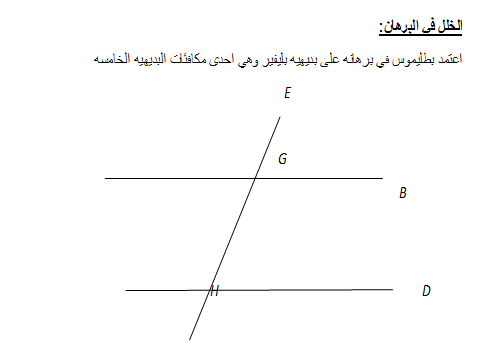